University of Bologna
Computational Ethics
Daniela Tafani
2022/2023 – Second Semester
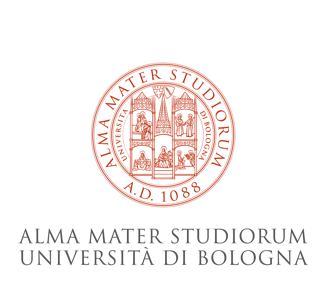 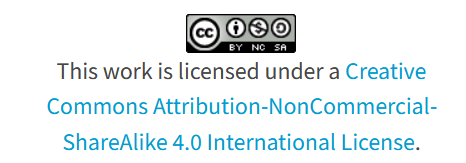 5 – Learning material
Καθολική Ηθική Γραμματική
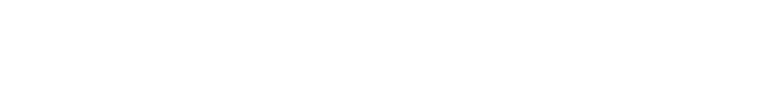 2
Καθολική ηθική γραμματική
Noam Chomsky
John Rawls
John Mikhail

Appendix. Immanuel Kant
1. Noam Chomsky
Παραγωγικές γραμματικές ως θεωρίες γλωσσικής ικανότητας
“Η γλωσσική θεωρία ασχολείται πρωτίστως με έναν ιδανικό ομιλητή-ακροατή, σε μια εντελώς ομοιογενή κοινότητα ομιλίας, ο οποίος γνωρίζει τέλεια τη γλώσσα του και δεν επηρεάζεται από γραμματικά άστοχες συνθήκες όπως οι περιορισμοί της μνήμης, οι περισπασμοί, η ελλειμματική προσοχή και η έλλειψη ενδιαφέροντος και τα λάθη (τυχαία ή συγκεκριμένα) κατά την πρακτική εφαρμογή της γνώσης της γλώσσας σε πραγματική ερμηνεία.”

“Συνεπώς, κάνουμε μια θεμελιώδη διάκριση μεταξύ της ικανότητας (της γνώσης του ομιλητή-ακροατή για τη γλώσσα του) και της ερμηνείας (της πραγματικής χρήσης της γλώσσας σε συγκεκριμένες καταστάσεις). Μόνο υπό την εξιδανίκευση που διατυπώθηκε στην προηγούμενη παράγραφο μπορεί η επίδοση να αποτελέσει άμεση αντανάκλαση της ικανότητας. Στην πραγματικότητα, προφανώς δεν θα μπορούσε να αντανακλά άμεσα την ικανότητα. Η καταγραφή της φυσικής ομιλίας θα δείξει πολυάριθμες λανθασμένες προσπάθειες, αποκλίσεις από τους κανόνες, αλλαγές σχεδίου στα μέσα της διαδρομής και ούτω καθεξής. Το πρόβλημα για τον γλωσσολόγο, καθώς και για ένα παιδί που μαθαίνει τη γλώσσα, είναι να προσδιορίσει από τα δεδομένα της επίδοσης το υποκείμενο σύστημα κανόνων που έχει ήδη αφομοιώσει ο ομιλητής-ακροατής και το οποίο χρησιμοποιεί στην πραγματική ερμηνεία του”
N. Chomsky, Aspects of the Theory of Syntax, Cambridge, Mass., The M.I.T. Press, 1965.
“Η γραμματική μιας γλώσσας υποθετικά είναι μια περιγραφή της εγγενούς ικανότητας του ιδανικού ομιλητή-ακροατή. Αν η γραμματική είναι, επιπλέον, απόλυτα ξεκάθαρη - με άλλα λόγια, αν δεν βασίζεται στη νοημοσύνη του αναγνώστη για κατανόηση, αλλά παρέχει μια σαφέστατη ανάλυση της συμβολής του - μπορούμε (κάπως περιττά) να την ονομάσουμε γενετική γραμματική. Μια πλήρως επαρκής γραμματική πρέπει να αποδίδει σε κάθε μία από τις άπειρων σειρών προτάσεις μια δομημένη περιγραφή που να υποδεικνύει τον τρόπο με τον οποίο αυτές”.

“Όσο πολύτιμες και αν είναι προφανώς, οι παραδοσιακές γραμματικές είναι ανεπαρκείς, καθώς αφήνουν ανέκφραστες πολλές από τις βασικές κανονικότητες της γλώσσας με την οποία ασχολούνται. Το γεγονός αυτό είναι ιδιαίτερα σαφές στο επίπεδο του συντακτικού, όπου καμία παραδοσιακή ή δομικιστική γραμματική δεν προχωράει πέρα από την ταξινόμηση συγκεκριμένων παραδειγμάτων στο στάδιο της διατύπωσης παραγωγικών κανόνων σε κάθε σημαντική κλίμακα. Μια ανάλυση των καλύτερων υφιστάμενων γραμματικών γρήγορα θα αποκαλύψει ότι αυτό είναι ένα βασικό ελάττωμα και όχι απλώς θέμα εμπειρικής λεπτομέρειας ή λογικής ακρίβειας”.
N. Chomsky, Aspects of the Theory of Syntax, Cambridge, Mass., The M.I.T. Press, 1965.
“Στο πλαίσιο της παραδοσιακής γλωσσολογικής θεωρίας, εξάλλου, ήταν σαφώς κατανοητό ότι μία από τις ιδιότητες που από κοινού μοιράζονται όλες οι γλώσσες είναι η "δημιουργική" τους πτυχή. Έτσι, μια ουσιαστική ιδιότητα της γλώσσας είναι ότι παρέχει τα μέσα για την έκφραση απεριόριστα πολλών σκέψεων και για την κατάλληλη αντίδραση σε ένα απεριόριστο φάσμα νέων περιστάσεων”.

“Η γραμματική μιας συγκεκριμένης γλώσσας, λοιπόν, πρέπει να συμπληρωθεί από μια παγκόσμια γραμματική, η οποία θα φιλοξενεί τη δημιουργική πτυχή της χρήσης της γλώσσας και θα εκφράζει τις βαθιά ριζωμένες κανονικότητες, οι οποίες, όντας παγκόσμιες, παραλείπονται από την ίδια τη γραμματική.”

“η γλώσσα μπορεί (με τα λόγια του Humboldt) " να κάνει απεριόριστη χρήση των περιορισμένων μέσων”.

“με τον όρο παραγωγική γραμματική εννοώ απλώς ένα σύστημα κανόνων που με κάποιο ξεκάθαρο και προσδιορισμένο τρόπο αποδίδει δομικές περιγραφές στις προτάσεις. Προφανώς, κάθε ομιλητής μιας γλώσσας έχει κατακτήσει και εσωτερικεύσει μια παραγωγική γραμματική που εκφράζει τις γνώσεις του για τη γλώσσα του.  Αυτό δεν σημαίνει ότι έχει επίγνωση των κανόνων της γραμματικής ή ακόμη ότι μπορεί να έχει πλήρη επίγνωση αυτών, ή ότι οι δηλώσεις του σχετικά με τη διαισθητική γνώση της γλώσσας του είναι απαραίτητα ακριβείς.
N. Chomsky, Aspects of the Theory of Syntax, Cambridge, Mass., The M.I.T. Press, 1965.
2. John Rawls
Μερικές παρατηρήσεις για την ηθική θεωρία
“Σε αυτό το σημείο θα ήταν ιδανικό, για να αποφευχθούν παρεξηγήσεις, να συζητήσουμε εν συντομία τη φύση της ηθικής θεωρίας. Αυτό θα γίνει μέσω της λεπτομερέστατης επεξήγησης της έννοια μιας στοχευμένης κρίσης σε αναστοχαστική ισορροπία και τους λόγους για την εισαγωγή της. 
Ας υποθέσουμε ότι κάθε άτομο που υπερβαίνει μια ορισμένη ηλικία και διαθέτει την απαιτούμενη διανοητική ικανότητα αναπτύσσει το αίσθημα της δικαιοσύνης υπό κανονικές κοινωνικές συνθήκες. Αποκτάμε μια ικανότητα να κρίνουμε τα πράγματα ως δίκαια και άδικα και να υποστηρίζουμε αυτές τις απόψεις με λόγους. Επιπλέον, συνηθίζουμε να έχουμε κάποια πρόθεση να ενεργούμε σύμφωνα με αυτές τις κρίσεις και αναμένουμε παρόμοια πρόθεση από τους άλλους. Είναι σαφές ότι αυτή η ηθική ικανότητα είναι εξαιρετικά πολύπλοκη. Για να γίνει αυτό αντιληπτό αρκεί να σημειωθεί ο ενδεχομένως άπειρος αριθμός και η ποικιλία των αποφάσεων που είμαστε διατεθειμένοι να διατυπώσουμε. Το γεγονός ότι συχνά δεν ξέρουμε τι να πούμε, και μερικές φορές βρισκόμαστε σε σύγχυση, δεν μειώνει την πολυπλοκότητα της ικανότητας που έχουμε.”
J. Rawls, A Theory of Justice, Revised Edition, Cambridge, Massachusetts, The Belknap Press of Harvard University Press, 1999.
“Τώρα, μπορεί κανείς να εκλάβει την ηθική θεωρία, αρχικά (και τονίζω τον προσωρινό χαρακτήρα αυτής της άποψης), ως την προσπάθεια να περιγράψουμε την ηθική μας ικανότητα- ή, στην προκειμένη περίπτωση, μπορεί κανείς να εκτιμήσει μια θεωρία δικαιοσύνης ως περιγραφή της αίσθησης της δικαιοσύνης. Με μια τέτοια περιγραφή δεν εννοείται απλώς ένας κατάλογος των αποφάσεων σχετικά με θεσμούς και πράξεις που είμαστε διατεθειμένοι να διατυπώσουμε, συνοδευόμενοι από υποστηρικτικούς, λόγους όταν αυτοί προσφέρονται. Αντίθετα, αυτό που απαιτείται είναι η διατύπωση ενός συνόλου από αρχές οι οποίες, όταν συνδυάζονται με τις πεποιθήσεις μας και τη γνώση των περιστάσεων, θα μας οδηγήσουν στη διατύπωση αυτών των αποφάσεων με τις απαραίτητες επαληθεύσεις τους, αν εφαρμόζαμε αυτές τις αρχές ευσυνείδητα και έξυπνα. Μια αντίληψη της δικαιοσύνης χαρακτηρίζει την ηθική μας ευαισθησία όταν οι καθημερινές αποφάσεις που λαμβάνουμε είναι σύμφωνες με τις αρχές της. Οι αρχές αυτές μπορούν να χρησιμεύσουν ως μέρος των προϋποθέσεων ενός επιχειρήματος που καταλήγει στις αντίστοιχες αποφάσεις. Δεν κατανοούμε την έννοια δικαιοσύνης μας μέχρι να γνωρίζουμε με κάποιο συστηματικό τρόπο που καλύπτει ένα ευρύ φάσμα περιπτώσεων ποιες είναι αυτές οι αρχές.”
J. Rawls, A Theory of Justice, Revised Edition, Cambridge, Massachusetts, The Belknap Press of Harvard University Press, 1999.
“Μια χρήσιμη σύγκριση εδώ είναι με το πρόβλημα της περιγραφής της έννοιας της γραμματικότητας που έχουμε για τις προτάσεις της μητρικής μας γλώσσας*. Σε αυτή την περίπτωση ο στόχος είναι να χαρακτηρίσουμε την ικανότητα αναγνώρισης καλοσχηματισμένων προτάσεων διατυπώνοντας σαφείς αρχές οι οποίες κάνουν τις ίδιες διακρίσεις με αυτές του φυσικού ομιλητή. Το εγχείρημα αυτό είναι γνωστό ότι απαιτεί θεωρητικές διατυπώσεις που ξεπερνούν κατά πολύ τις απαραίτητες εντολές της ξεκάθαρης γραμματικής μας γνώσης. Μια παρόμοια κατάσταση ισχύει κατά πάσα πιθανότητα στην ηθική θεωρία. Δεν υπάρχει κανένας λόγος να υποθέσουμε ότι το αίσθημα δικαιοσύνης που έχουμε μπορεί να χαρακτηριστεί επαρκώς από τις γνωστές εντολές της κοινής λογικής ή να προκύψει από τις πιο προφανείς αρχές μάθησης. Μια ακριβής περιγραφή των ηθικών ικανοτήτων θα περιλαμβάνει σίγουρα αρχές και θεωρητικές κατασκευές που υπερβαίνουν κατά πολύ τους κανόνες και τα πρότυπα που αναφέρονται στην καθημερινή ζωή- μπορεί τελικά να απαιτούνται και αρκετά εξελιγμένα μαθηματικά.”

*Βλέπε Noam Chomsky, Aspects of the Theory of Syntax (Cambridge, Mass., The M.I.T. Press, 1965), pp. 3–9.
J. Rawls, A Theory of Justice, Revised Edition, Cambridge, Massachusetts, The Belknap Press of Harvard University Press, 1999.
3. John Mikhail
Καθολική Ηθική Γραμματική (UMG)
Η καθολική ηθική γραμματική "προσπαθεί να περιγράψει τη φύση και την προέλευση της ηθικής γνώσης χρησιμοποιώντας έννοιες και μοντέλα παρόμοια με εκείνα που χρησιμοποιούνται στο πρόγραμμα του Τσόμσκι στη γλωσσολογία”.

“Οι αρχικές ενδείξεις για το UMG προέρχονται από πολλές πηγές, όπως η ψυχολογία, η γλωσσολογία, η ανθρωπολογία και η γνωστική νεύρο-επιστήμη. Αν και κανένα από αυτά τα στοιχεία δεν είναι μονοσήμαντο ή οριστικό, συλλογικά παρέχουν τουλάχιστον μια συγκρατημένη υποστήριξη για την υπόθεση ότι οι άνθρωποι διαθέτουν μια έμφυτη ηθική ικανότητα που είναι ανάλογη, από ορισμένες απόψεις, με τη γλωσσική ικανότητα που έχει διατυπωθεί από τον Τσόμσκι και άλλους γλωσσολόγους.”
J. Mikhail, Elements of moral cognition: Rawls’ linguistic analogy and the cognitive science of moral and legal judgment, Cambridge University Press, Cambridge 2011. 
J. Mikhail, Chomsky and Moral Philosophy, in The Cambridge companion to Chomsky, ed. by J.A. McGilvray, Cambridge University Press, 2017, pp. 235- 253.
“Πρώτον, οι αναπτυξιακοί ψυχολόγοι έχουν ανακαλύψει ότι η διαισθητική ικανότητα δικαίου των μικρών παιδιών είναι πολύπλοκη και παρουσιάζει πολλά χαρακτηριστικά ενός καλά ανεπτυγμένου νομικού κώδικα. Για παράδειγμα, 
Τα παιδιά ηλικίας 3-4 ετών χρησιμοποιούν την πρόθεση ή τον σκοπό για να διακρίνουν δύο πράξεις που έχουν το ίδιο αποτέλεσμα. Επίσης, διακρίνουν τις "γνήσιες" ηθικές παραβιάσεις (π.χ. ξυλοδαρμός ή κλοπή) από τις παραβιάσεις των κοινωνικών συνθηκών (π.χ. να φοράτε πιτζάμες στο σχολείο). 
Τα παιδιά ηλικίας 4-5 ετών χρησιμοποιούν την αρχή της αναλογικότητας για να καθορίσουν το σωστό επίπεδο τιμωρίας για τους ηθικούς αυτουργούς και τους συνεργούς.
Τα παιδιά 5-6 ετών χρησιμοποιούν ψευδείς πεποιθήσεις βάσει γεγονότων αλλά όχι ψευδείς ηθικές πεποιθήσεις για να απαλλαχθούν από την ευθύνη.

Δεύτερον, κάθε φυσική γλώσσα φαίνεται να έχει λέξεις ή φράσεις που εκφράζουν βασικές δεοντικές έννοιες, όπως υποχρεωτική, επιτρεπτή και απαγορευμένη, ή τις αντίστοιχες έννοιες τους. Επιπλέον, η δεοντική λογική είναι τυποποιήσιμη. Οι τρεις πρωταρχικοί δεοντικοί φορείς μπορούν να τοποθετηθούν σε ένα τετράγωνο αντίθεσης και εξίσωσης, παρόμοιο με εκείνο για τις ποσοτικοποιημένες και τις διαφοροποιημένες έννοιες.

Τρίτον, οι απαγορευτικό διατάξεις σε θέματα φόνου, βιασμού και άλλων μορφών επιθετικότητας φαίνεται να είναι καθολικές ή σχεδόν καθολικές, όπως και οι νομικές διακρίσεις που βασίζονται στην αιτιώδη συνάφεια, την πρόθεση και την εκούσια συμπεριφορά. Επιπλέον, οι συγκριτικοί νομικοί έχουν προτείνει ότι μερικές βασικές διακρίσεις αποτυπώνουν την "καθολική γραμματική" όλων των συστημάτων ποινικού δικαίου.”
J. Mikhail, Universal Moral Grammar: Theory, Evidence, and the Future, in «Trends in Cognitive Sciences», 2007, Georgetown Public Law Research Paper n. 954398.
“Το UMG βασίζεται σε δύο θεμελιώδη επιχειρήματα: το επιχείρημα για την ηθική γραμματική και το επιχείρημα από τη φτωχοποίηση του ηθικού ερεθίσματος. 

Το επιχείρημα για την ηθική γραμματική υποστηρίζει ότι οι ιδιότητες της ηθικής κρίσης συνεπάγονται ότι ο εγκέφαλος περιέχει μια ηθική γραμματική: ένα σύνθετο και ενδεχομένως εξειδικευμένο σε συγκεκριμένο τομέα σύνολο κανόνων, εννοιών και αρχών που παράγει και συσχετίζει νοητικές αναπαραστάσεις διαφόρων τύπων. Μεταξύ άλλων, το σύστημα αυτό επιτρέπει στα άτομα να καθορίζουν το δεοντολογικό καθεστώς μιας απεριόριστης ποικιλίας πράξεων και παραλείψεων. 

Το επιχείρημα από τη φτωχοποίηση του ηθικού ερεθίσματος υποστηρίζει ότι ο τρόπος με τον οποίο αποκτάται η γραμματική αυτή υποδηλώνει ότι τουλάχιστον ορισμένα από τα βασικά χαρακτηριστικά της είναι έμφυτα, όπου ο όρος "έμφυτα" χρησιμοποιείται με την έννοια της προδιάθεσης για να αναφερθεί σε γνωστικά συστήματα των οποίων οι βασικές ιδιότητες προκαθορίζονται σε μεγάλο βαθμό από την έμφυτη δομή του νου, αλλά των οποίων η οντογενετική ανάπτυξη πρέπει να ενεργοποιηθεί και να διαμορφωθεί από την κατάλληλη εμπειρία και μπορεί να παρεμποδιστεί από ασυνήθιστα αφιλόξενα περιβάλλοντα μάθησης.

Και τα δύο επιχειρήματα δεν είναι διαφωτιστικά και προϋποθέτουν ένα γνώριμο σύνολο εξιδανικεύσεων και απλουστευμένων υποθέσεων. Επιπλέον, και τα δύο επιχειρήματα έχουν άμεσους παραλληλισμούς στην περίπτωση της γλώσσας.”
J. Mikhail, Universal Moral Grammar: Theory, Evidence, and the Future, in «Trends in Cognitive Sciences», 2007, Georgetown Public Law Research Paper n. 954398.
Appendix

Immanuel Kant
Η ηθική αντίληψη της κοινής ανθρώπινης λογικής
“Έτσι, λοιπόν, έχουμε φτάσει, στο πλαίσιο της ηθικής αντίληψης της κοινής ανθρώπινης λογικής, στην αρχή της οποίας ομολογουμένως δεν σκέφτεται τόσο αφηρημένα σε μια καθολική μορφή, αλλά την οποία στην πραγματικότητα έχει πάντα μπροστά στα μάτια της και χρησιμοποιεί ως κανόνα για τις εκτιμήσεις της. Εδώ θα ήταν εύκολο να δείξει κανείς πώς ο κοινός ανθρώπινος ορθολογισμός, με αυτή την πυξίδα στο χέρι, γνωρίζει πολύ καλά πώς να διακρίνει σε κάθε περίπτωση που προκύπτει τι είναι καλό και τι κακό, τι είναι σύμφωνο με το καθήκον και τι αντίθετο με το καθήκον, αν, στο ελάχιστο χωρίς να του διδάξουμε κάτι καινούργιο, απλώς, όπως έκανε ο Σωκράτης, τον κάνουμε να προσέξει την ίδια του την αρχή- και ότι δεν χρειάζεται, κατά συνέπεια, η επιστήμη και η φιλοσοφία για να μάθει κανείς τι πρέπει να κάνει για να είναι τίμιος και καλός, και μάλιστα σοφός και ενάρετος. Θα μπορούσαμε ακόμη και να υποθέσουμε εκ των προτέρων ότι η γνώση του τι οφείλει ο καθένας να κάνει, και άρα και να γνωρίζει, θα ήταν υπόθεση κάθε ανθρώπινου όντος, ακόμη και του πιο κοινού”
I. Kant, Groundwork of The metaphysics of morals, 1785, in Practical Philosophy, The Cambridge Edition of the Works of Immanuel Kant, ed. by M. Gregor, Cambridge, Cambridge University Press, 1996.
“Ωστόσο, δεν μπορούμε να σκεφτούμε χωρίς θαυμασμό πόσο μεγάλο πλεονέκτημα έχει η πρακτική ικανότητα αξιολόγησης έναντι της θεωρητικής, στην κοινή ανθρώπινη λογική. Στην περίπτωση αυτή, αν η κοινή λογική τολμήσει να απομακρυνθεί από τους νόμους της εμπειρίας και τις αντιλήψεις των αισθήσεων, πέφτει σε απόλυτες ακατανοησίες και αυτό-αντιφάσεις, τουλάχιστον σε ένα χάος αβεβαιότητας, ασάφειας και αστάθειας. Στα πρακτικά όμως ζητήματα, είναι ακριβώς όταν η κοινή αντίληψη αποκλείει όλα τα αισθητά κίνητρα από τους πρακτικούς νόμους, που η ικανότητα της εκτίμησής της αρχίζει για πρώτη φορά να αναδεικνύεται σε πλεονέκτημα. Τότε γίνεται ακόμη πιο διακριτική, είτε όταν ασχολείται με τεχνάσματα με τη συνείδησή της ή με άλλους ισχυρισμούς σχετικά με το τι πρέπει να θεωρείται σωστό, είτε όταν θέλει ειλικρινά να προσδιορίσει την αξία των πράξεων για τη δική της διδασκαλία- και, το πιο αξιοθαύμαστο, στην τελευταία περίπτωση μπορεί ακόμη και να έχει τόσο καλές ελπίδες να πετύχει το στόχο όσο οποιοσδήποτε φιλόσοφος μπορεί να υποσχεθεί στον εαυτό του. Μάλιστα, είναι σχεδόν πιο σίγουρο σε αυτό το θέμα, επειδή ένας φιλόσοφος, αν και δεν μπορεί να έχει άλλη αρχή από εκείνη της κοινής λογικής, μπορεί εύκολα να μπερδέψει την κρίση του με μία σωρεία από ξένες και άσχετες με το θέμα εκτιμήσεις και να εκτραπεί από τη σωστή κατεύθυνση. Δεν θα ήταν λοιπόν πιο συνετό, στα ηθικά ζητήματα, να αφήσουμε την κρίση της κοινής λογικής ανέπαφη, και, εάν χρειαστεί, να επικαλεστούμε τη φιλοσοφία μόνο για να παρουσιάσουμε το σύστημα της ηθικής όσο πιο ολοκληρωμένα και κατανοητά γίνεται και να παρουσιάσουμε τους κανόνες του σε μια μορφή που να είναι καταλληλότερη για χρήση (ακόμα περισσότερο για αντιπαράθεση), αλλά όχι για να απομακρύνουμε την κοινή ανθρώπινη αντίληψη, ακόμα και στα πρακτικά ζητήματα, από την ευτυχή της απλότητα και να την θέσουμε, μέσω της φιλοσοφίας, σε μια νέα πορεία έρευνας και διδασκαλίας?”
I. Kant, Groundwork of The metaphysics of morals, 1785, in Practical Philosophy, The Cambridge Edition of the Works of Immanuel Kant, ed. by M. Gregor, Cambridge, Cambridge University Press, 1996.
“όπως η διαφορά μεταξύ του δεξιού και του αριστερού χεριού”
“Αλλά αν κάποιος ρωτήσει: Τι, λοιπόν, είναι πραγματικά η καθαρή ηθική, με βάση την οποία ως θεμέλια λίθο πρέπει να ελέγχεται το ηθικό περιεχόμενο κάθε πράξης; Πρέπει να παραδεχτώ ότι μόνο οι φιλόσοφοι μπορούν να καταστήσουν αμφίβολη την απάντηση σε αυτό το ερώτημα, διότι έχει προ πολλού αποφασιστεί από την κοινή ανθρώπινη λογική, όχι πραγματικά με αφηρημένους γενικούς τύπους, αλλά με τη συστηματική χρήση, όπως η διαφορά μεταξύ του δεξιού και του αριστερού χεριού”
I. Kant, Critique of practical reason, 1788, in Practical Philosophy, The Cambridge Edition of the Works of Immanuel Kant, ed. by M. Gregor, Cambridge, Cambridge University Press, 1996.
Η ηθική πρώτα μας αποκαλύπτει την έννοια της ελευθερίας
“Ας υποθέσουμε ότι κάποιος ισχυρίζεται ως προς την λαγνεία του ότι, όταν το αντικείμενο του πόθου είναι παρόν και η ευκαιρία διαθέσιμη, είναι εντελώς ακαταμάχητο γι' αυτόν- ρωτήστε τον κατά πόσο, εάν μια αγχόνη είχε στηθεί μπροστά από το σπίτι όπου βρίσκεται η ευκαιρία αυτή και θα τον κρεμούσαν αμέσως μετά την ικανοποίηση της επιθυμίας του, θα έλεγχε τότε την επιθυμία του. Δεν χρειάζεται να υποθέσει κανείς για πολύ σχετικά με το τι θα απαντούσε. Ρωτήστε τον όμως κατά πόσον, αν ο πρίγκιπάς του απαιτούσε, επί ποινή της ίδιας άμεσης εκτέλεσης, να δώσει ψευδή μαρτυρία εναντίον ενός έντιμου ανθρώπου, τον οποίο ο πρίγκιπας θα ήθελε να καταστρέψει με μια εύλογη πρόφαση, θα θεωρούσε δυνατό να ξεπεράσει την αγάπη του για τη ζωή, όσο μεγάλη κι αν είναι αυτή. Ίσως δεν θα τολμούσε να ισχυριστεί αν θα το έκανε ή όχι, αλλά θα έπρεπε να παραδεχτεί χωρίς δισταγμό ότι θα ήταν πιθανό γι' αυτόν. Κρίνει, λοιπόν, ότι μπορεί να κάνει κάτι επειδή γνωρίζει ότι οφείλει να το κάνει και αναγνωρίζει μέσα του το αίσθημα της ελευθερίας, το οποίο, χωρίς τον ηθικό νόμο, θα του είχε παραμείνει άγνωστο.”
I. Kant, Critique of practical reason, 1788, in Practical Philosophy, The Cambridge Edition of the Works of Immanuel Kant, ed. by M. Gregor, Cambridge, Cambridge University Press, 1996.
Ευχαριστώ πολύ! Οποιεσδήποτε απορίες;


daniela.tafani@unibo.it